Психологические особенности пятиклассников
Ранний подростковый возраст
10 лет - уравновешенный,  «золотой возраст», легко воспринимает жизнь, доверчив, ровен с родителями,  мало заботится о внешности.
11 лет - перестройка организма, импульсивность, негативизм, частая смена настроений, ссоры со сверстниками, бунт против родителей.
12 лет  - растет автономия подростка от семьи и одновременно  - влияние сверстников, отношение к миру более позитивное, терпимость, юмор, разумность, интерес к внешности.
Психологические особенности возраста
Формирование новых психологических качеств:

Произвольность
Планирование
Рефлексия
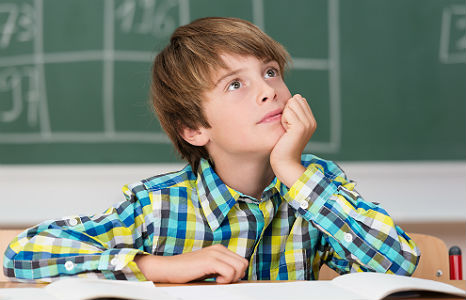 Личностное развитие
Резкое возрастание негативных самооценок.

Обострение критического отношения к себе.

Потребность в общей положительной оценке своей личности другими.

Основой благоприятного личностного развития пятиклассника является принятие его другими людьми.
Мотивационный кризис
Снижение интереса учащихся к учебе, отрицательное отношение к школе, нежелание выполнять учебные задания, нарушение поведения.

Причины
меняется взгляд на окружающий мир, дети впервые не просто воспринимают  на веру все то, что получают;
вырабатывают собственные взгляды, собственные мнения, в том числе о значимости и ценности учения.
Необходимо
проявлять интерес к знаниям детей;
показывать нужность, практическое применение знаний.
Межличностное общение
Приобретение навыков социального взаимодействия с группой сверстников и умение заводить друзей.

Складывается новый тип отношений с окружающими людьми. 

Появляется способность к сотрудничеству с другими людьми.

Формируется статус ребенка в  классе. 

Если ребенок к 9 – 10-летнему возрасту имеет дружеские отношения с кем-либо из одноклассников, это значит, что он обладает необходимыми для его возраста социальными навыками.
Развитие навыков социального взаимодействия
Формирование умений

Предлагать как можно больше решений в трудной ситуации.
Предвидеть последствия своих действий и поступков. 
Понимать причины и следствия своих и чужих поступков.
Понимать чувства и эмоции других людей.
Способности
Дифференциация  учебных интересов.

Важно, чтобы каждый ребенок чувствовал свою ценность и неповторимость, имел успешный опыт овладения какой-либо деятельностью.

Психологические исследования доказывают, что неспособных детей  нет.

Постепенно дети начинают видеть и ценить в себе и других качества, которые не связаны непосредственно с учебой.
Познавательные процессы
Механическая память, логическая память
Происходит перестройка памяти.
Память ребенка становится логической.
Прием механического заучивания приводит к перегрузкам (невостребованные знания стираются).
Необходимо научиться логически обрабатывать учебный материал.
Приемы смыслового запоминания, логической памяти требуют специальных усилий по их формированию.
Целесообразно продемонстрировать детям различные приемы запоминания. 
Логическое мышление
Способность устанавливать логические связи и отношения между понятиями.
Умение выделять главную мысль, делать выводы, сравнивать, обобщать, анализировать.
Индивидуальный стиль учебной работы
Ребенок должен приобрести умение учиться – усваивать качественно знания и при необходимости добывать их самостоятельно.

      Главное:
слушать учителя;
выделять главную мысль;
связно пересказать содержание;
отвечать на вопросы к тексту;
ставить вопросы;
делать выводы;
письменно выражать свои мысли;
пользоваться справочной литературой;
адекватно оценивать результаты своей работы.
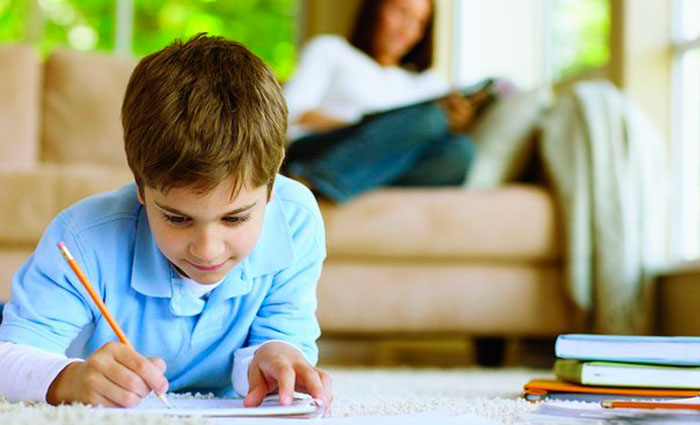 Условия успешности обучения в среднем звене
Рефлексия.
Планирование.
Хороший словарный запас.
Произвольность  внимания.
Умственная работоспособность.
Логическое мышление.
Логическая память.
Познавательный интерес.
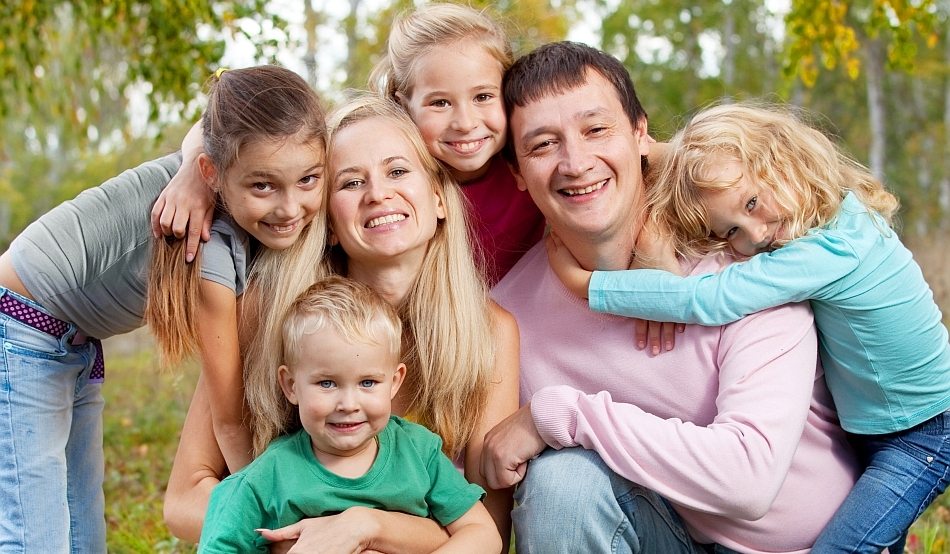 СПАСИБО ЗА ВНИМАНИЕ!